6. subject
Handicrafts made by using earth 
as raw materials
Handicrafts made by using earth as raw materials
Making adobe
Pottery
Making Turkish tile
Making ceramic
Making adobe
Pottery
Pots, bowls, pot cups

Making Turkish tile (çini)
Making ceramic
Ceramic bibelots, Ankara, 2018
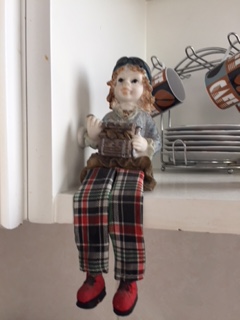 Pottery accessories, ceramic cups, Ankara, 2018
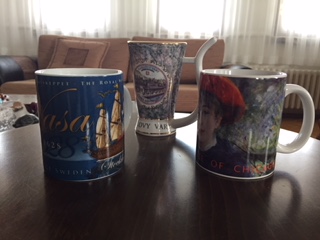 Ceramic bibelots, Ankara, 2018
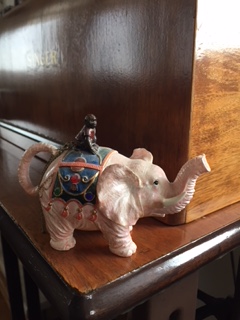